Activity 1BMenu planning
1
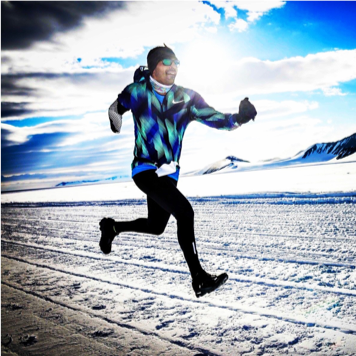 Meet the STEM Professionals
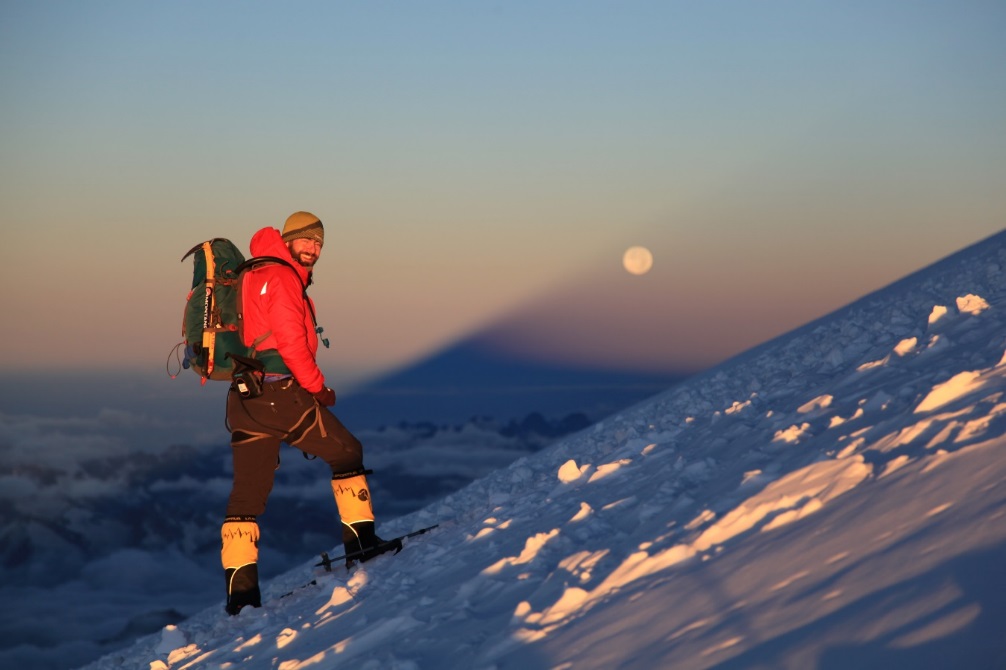 Ibrar Ali Ex-Army Officer, Charity Ambassador and Adventurer. 
Ricky Munday Former Head of Corporate Services at British Antarctic Survey (BAS), Polar Ambassador and Founding Director of Inspire Alpine. 
Professor Melody Clark Project leader and Molecular Biologist at British Antarctic Survey (BAS).
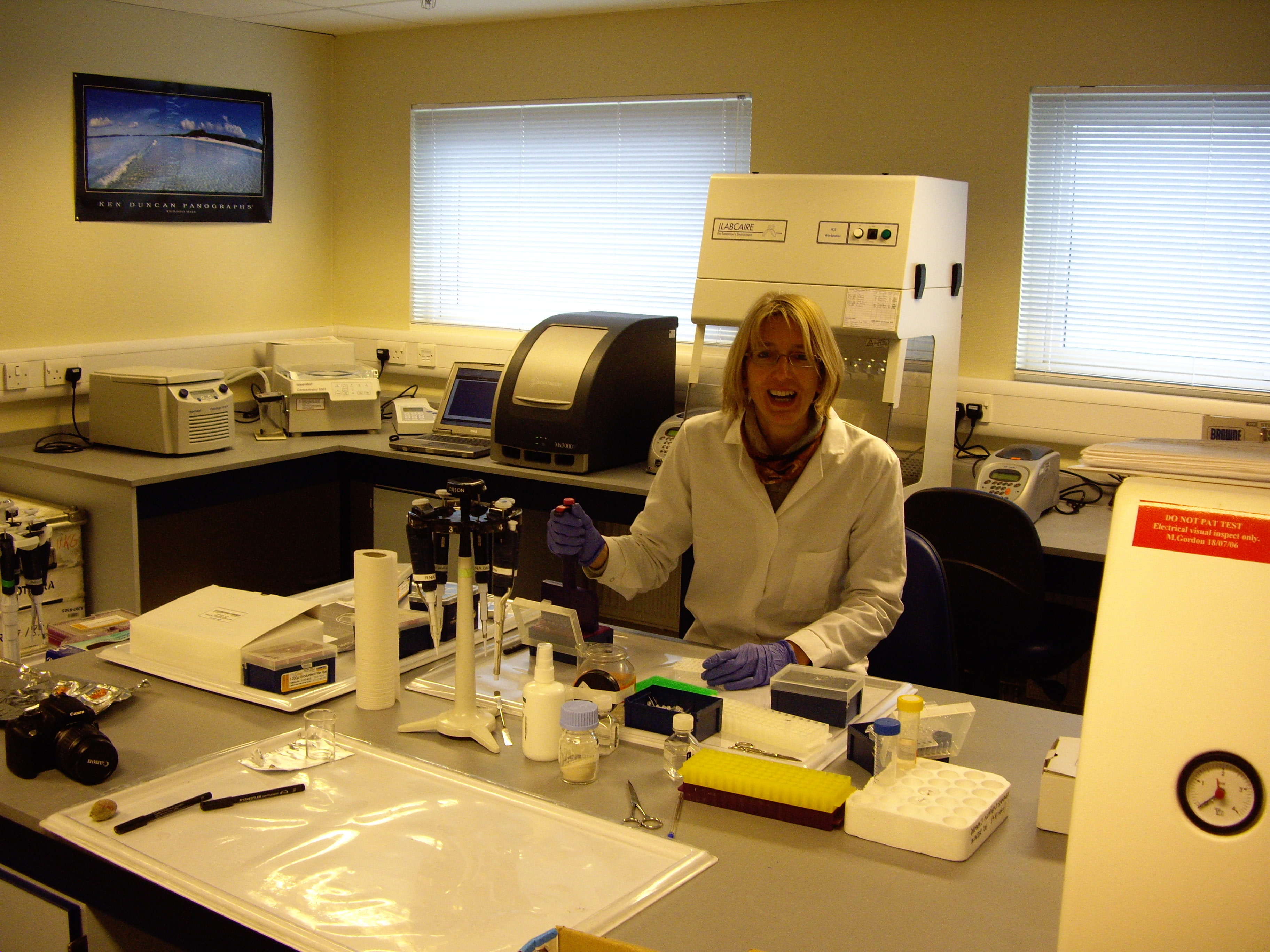 2
To assemble and compare two meals for two different STEM professionals with differing roles and dietary requirements.
Objectives
3
Read Melody’s profile
Read Ricky or Ibrar’s profile
What did you eat last night?
What does a Polar explorer eat?
Introduction
4
Melody is based in the lab at Rothera research base in Antarctica and needs your help to design her a meal so she can concentrate on her research looking at adaptations of animals to climate change.

Ricky has been planning his next exploration following his successful ascent of Mount Everest. He wants your help with some meal planning ideas so he doesn’t get bored. 

Ibrar is planning his next charity expedition to the North Pole following his successful expedition to the South Pole with Prince Harry.  

Did you know? 
The average adult needs 2,250 calories a day. 
Evening meal should contain 700 – 800 calories 
Whilst in the field, an adult needs 3,350 calories a day
Evening meal should contain 1000 – 1200 calories
Background information
5
Work in pairs or threes
Plan your meals
Compare the two meals
Present your meals and the key differences to another team
Activity
6
Ben Shepperd talks about food planning for an 1,800 mile journey in Antarctica  

Find out about Sarah Outen, a round the world traveller

Learn about Aaron Linsdau’s Polar Expedition food

This company makes and sells food for exploration directly to explorers

More information about food in Antarctica
Links
7